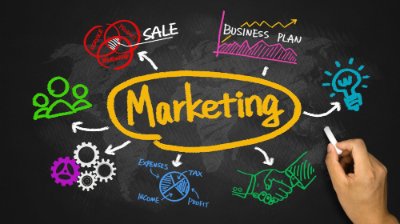 GESTÃO  2
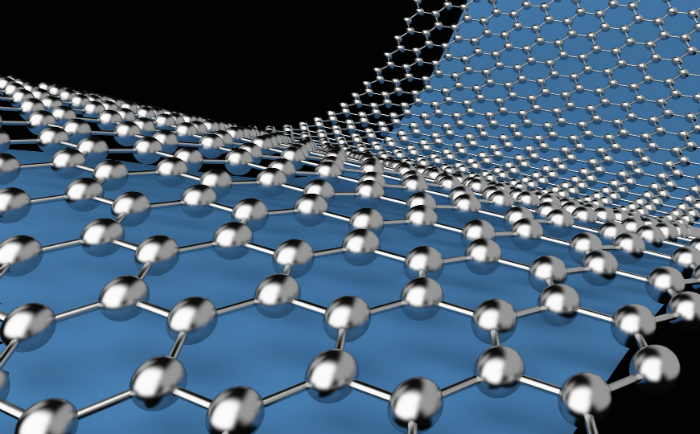 INCT Nanofarma
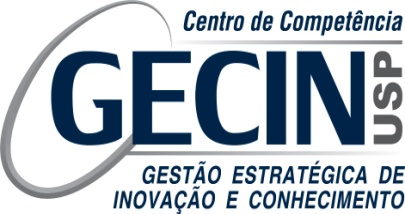 Profa. Dra. Vania Passarini Takahashi
Definição de Marketing
Marketing é a atividade, conduzida por organizações e indivíduos, que opera por meio de um conjunto de instituições e processos para criar, comunicar, entregar e trocar ofertas de mercado que tenham valor para consumidores, clientes, agentes de marketing e a sociedade como um todo 
(AMA_ Associação de Marketing Americana – 2007)

“Marketing é o processo social por meio do qual pessoas e grupos de pessoas satisfazem desejos e necessidades com a criação, oferta e livre negociação de produtos e serviços de valor com outros” (Philip Kother)
Marketing
A busca da satisfação do cliente constitui o fundamento de um negócio. 	
O marketing é todo o negócio visto a partir do ponto de vista do seu resultado final, o do cliente. (Peter Drucker)

Algo que exige conviver com os consumidores, sentir e pensar com eles, seguir seus caminhos e investigar seus hábitos e desejos, depois elaborar soluções adequadas.
Essência do marketing: entender e atender o mercado. (Raimar Richards)
Marketing
As empresas precisam responder se desejam dominar tecnologias ou produtos para os quais irão encontrar mercados ou, se pretendem compreender os mercados e aí identificar bens e serviços que atendam suas necessidades.
OUTBOUND Marketing
Abordagem conhecida como marketing de interrupção – meio no qual as empresas enviam sua mensagem de marketing para o maior número de pessoas possível através de mala direta, outdoors, banners, e-mails de prospecção (e-mails em massa), pop-ups, propagandas, telemarketing,, e outras técnicas que interrompem a rotina diária do público.

A ideia do outbound marketing é continuar atraindo clientes com os modelos similares aos que sempre existiram, como por exemplo as propagandas em televisão e rádio, ao acessar ou assistir um vídeo na internet......
Marketing Digital
Promover produtos ou marcas por meio de mídias digitais. Ele é uma das principais maneiras que as empresas têm para se comunicar com o público de forma direta, personalizada e no momento certo.

Considerado como um processo social que trabalha através de um conjunto de práticas de comunicação digital, de modo a oferecer o que um grupo determinado de pessoas necessita e deseja, por meio da negociação e oferta de produtos e serviços de valor.

Estratégias: Marketing de Conteúdo, Search Engine Optimization (SEO), Inbound Marketing
Marketing Digital: Marketing de Conteúdo
Marketing de Conteúdo tem como objetivo posicionar a sua marca no lugar e no momento certo da jornada de compra para oferecer as melhores soluções.
Marketing de Conteúdo é o processo de publicar materiais e informações relevantes e valiosos, a fim de atrair, converter e encantar uma audiência.

Blog
Site institucional
Redes Sociais
E-mail marketing (informacionais, nutrição, educacionais, transacionais, newsletters)
Marketing Digital: Search Engine Optimization (SEO)
Search Engine Optimization (SEO) ou otimização para mecanismos de busca. 

São as ações que contribuem para melhorar o potencial de ra(monitorar a performance do site), nkeamento de suas páginas e conteúdos ajudando você a cumprir os principais pré-requisitos exigidos pelas plataformas de pesquisa.
Google Search Console; Google Analytics (exemplos ferramenta)
Marketing Digital: INBOUND Marketing
Estratégia de mercado que se volta para o ambiente da internet, das redes sociais. 

Criado para suprir as necessidades dos clientes online: atingindo os consumidores mesmo com as mudanças de comportamento e hábitos de consumo criados pela tecnologia.

As empresas procuram entender as dores e necessidades dos consumidores para, em seguida, estabelecer um canal de comunicação com essas pessoas, a fim de oferecer uma solução para os seus anseios e desejos. A empresa conversa com sua audiência, não somente envia mensagens.
INBOUND Marketing
Chamado de marketing de permissão, possui a ideia de fazer com que o cliente venha até a marca. 
E de que forma? 
Através do relevância da marca na internet: apostar nas publicações em sites e blogs, realizar ações nas redes sociais, e outras formas de exibição como e-books, newsletters, videoconferências, podcasts, entre diversos outros, as pessoas tomam uma ação de confiar no conteúdo prévio.
o cliente terá um real interesse nos produtos e serviços da empresa, criando um relacionamento que pode variar de médio a longo prazo.
Concepções do marketing (MKT)
MKT é um Fenômeno complexo e multifacetado
Para conquistar, manter clientes com lucro, os profissionais na empresa devem compreender, integrar e praticar os princípios e técnicas contidos nas concepções
Marketing (MKT) como Troca
Quem participa das trocas?
vendedores e compradores
Quais os motivos das trocas?
necessidades e desejos
Quais os objetivos das trocas?
bens, serviços, ideias
Quem determina a troca?
o valor gerado por elas para as partes
(balança do valor percebido: benefícios x custos)
Quais os resultados das trocas?
satisfação ou insatisfação
(expectativa x desempenho percebido)
Qual o vínculo entre as partes?
transação (transacional)  ou  relacionamento *
Marketing Transacional x Marketing Relacionamento
Marketing como filosofia empresarial
Filosofias expressam os princípios de uma organização e ajudam a definir a identidade, o caráter e seus modos de agir.
Filosofias manifestam-se na maneiras de pensar, pressupostos, valores, padrões morais, políticas, diretrizes e normas da organização.
Orientação para o marketing; orientação de marketing societal; orientação de marketing holístico
A orientação para marketing é a filosofia de trabalho que coloca as necessidades e os desejos dos clientes no centro das decisões e ações empresariais.
Foco no cliente: quais produtos irá comprar
Foco na concorrência: disseminar informações na empresa
Coordenação interfuncional: funções integradas foco no cliente
Resultado: RENTABILIDADE
A orientação de marketing societal é a filosofia de trabalho que incorpora  o interesse pelo bem estar do consumidor e pelos problemas das modernas sociedades. 

Ações concretas que podem ser implementadas: 
Fornecer ao cliente mais e melhores informações sobre produtos
Adotar critérios éticos rigorosos nos programas de comunicação
Redobrar a atenção nos serviços de pós-venda
Privelegiar a segurança e a qualidade de vida do consumidor


	Filosofia tem o papel de:
Estimular as pessoas a modificar  padrões de consumo no sentido de gastar mais tempo e dinheiro em opções que proporcionem evolução equilibrada de cada um e ajudem na sustentabiliade do planeta.
A orientação para marketing holístico é a filosofia que reconhece que tudo no marketing é importante – os consumidores, os funcionários, outras empresas e a concorrência, assim como a sociedade como um todo – e que muitas vezes se faz necessária uma perspectiva abrangente e integrada.

Visa tratar  de 3 questões básicas:
Exploração de valor: como uma empresa pode identificaar novas oportunidades de valor?
Criação de valor: como uma empresa pode criar eficientemente ofertas de valor(identificar novos benefícios para o cliente) mais promissoras?
Entrega de valor: como uma empresa pode usar suas capacidades de infra-estrutura para entregar as novas ofertas de valor com mais eficiência?
Marketing como processo
Análise do contexto
Contexto externo
(consumidor)
Contexto interno
Segmentação de mercado
Gestão estratégica
Posicionamento
(como quer ser percebida pelos consumidores)
Seleção de mercado alvo
Gestão do Composto (tático)
Sistema  de  Informações
(Pesquisa marketing)
produto
praça
promoção
preço
Definir:
O que e como fazer (oportunidades)
Entregar Valor percebido & Satisfação do cliente
Desempenho empresarial
Análise de Contexto de Marketing
Contexto interno
Contexto externo
Planos
Cultura
Recursos
Competências
Economia
Política
Legislação
Cultura 
Tecnologia
Concorrência
Fornecedores
Distribuidores
Comportamento dos Consumidores
Identificar, conquistar e manter clientes.
Entender porque e como se compra e se consome.
Propósito do estudo do comportamento do consumidor
Modelo do Comportamento do Consumidor
Psicologia do consumidor
Processo de decisão de compra
Decisões de Compra
Motivação
Percepção
Aprendizagem
Memória
Estímulos
Escolha do produto
Escolha da marca
Escolha do revendedor
Montante da compra
Frequência de compra
Forma de pagamento
Reconhecimento do problema
Busca de informações
Avaliação de alternativas
Decisões de compra
Comportamento pós-compra
Produtos/Serviços
Preço
Distribuição
Comunicação
Econômico
Legal
Tecnológico
Político
Cultural
Ambiental
Características
do consumidor
Culturais
Sociais
Pessoais
Análise do contexto
Contexto externo
(consumidor)
Contexto interno
Segmentação de mercado
Gestão estratégica
Posicionamento
(como quer ser percebida pelos consumidores)
Seleção de mercado alvo
Gestão do Composto (tático)
Sistema  de  Informações
(Pesquisa marketing)
produto
praça
promoção
preço
Definir:
O que e como fazer (oportunidades)
Entregar Valor percebido & Satisfação do cliente
Desempenho empresarial
Sistema de Informação: PESQUISA DE MARKETING
Gestão Estratégica elementos fundamentais do mkt
Segmentação de mercado

Seleção de mercado alvo

Posicionamento
Segmentação de mercado
Seleção  do mercado-alvo
Posicionamento de mercado
Identificar as variáveis de segmentação do mercado e classificá-las

Determinar os perfis dos segmentos resultantes
5. Identificar possíveis conceitos de posicionamento para cada segmento de mercado

6. Selecionar, desenvolver e comunicar o conceito de posicionamento escolhido
3. Avaliar a atratividade de cada segmento

4. Selecionar o(s) segmento(s)
Passos na segmentação de mercado, seleção do mercado alvo e posicionamento
Análise do contexto
Contexto externo
(consumidor)
Contexto interno
Segmentação de mercado
Gestão estratégica
Posicionamento
(como quer ser percebida pelos consumidores)
Seleção de mercado alvo
Gestão do Composto MKT (tático)
Sistema  de  Informações
(Pesquisa marketing)
produto
praça
promoção
preço
Definir:
O que e como fazer (oportunidades)
Entregar Valor percebido & Satisfação do cliente
Desempenho empresarial
Gestão do Composto MKT
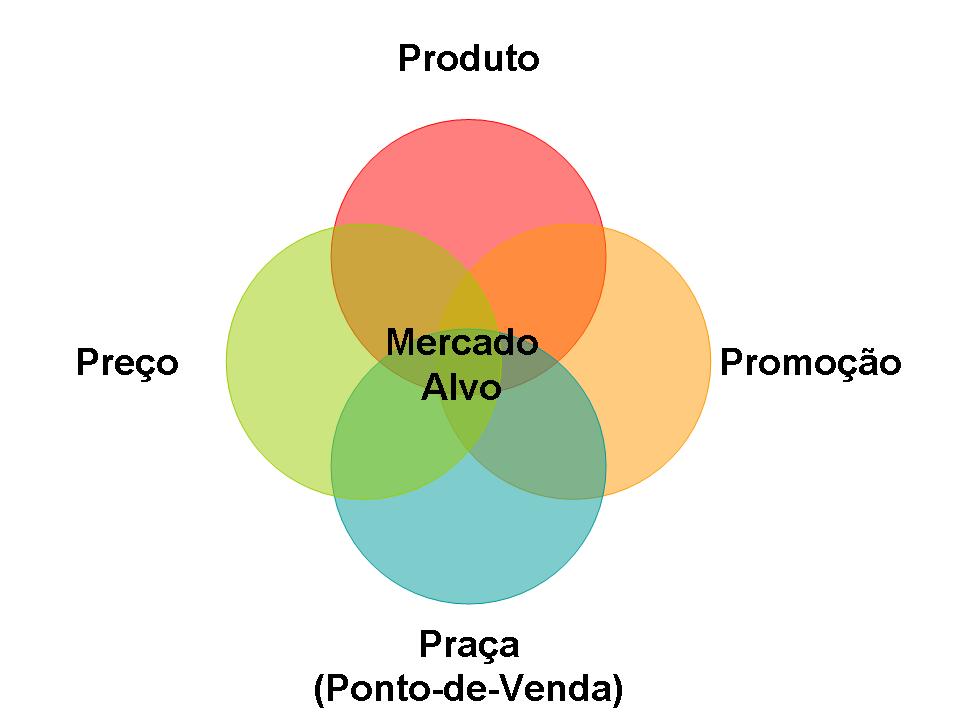 Análise do contexto
Contexto externo
(consumidor)
Contexto interno
Segmentação de mercado
Gestão estratégica
Posicionamento
(como quer ser percebida pelos consumidores)
Seleção de mercado alvo
Gestão do Composto MKT (tático)
Sistema  de  Informações
(Pesquisa marketing)
produto
praça
promoção
preço
Definir:
O que e como fazer (oportunidades)
Entregar Valor percebido & Satisfação do cliente
Desempenho empresarial
Adequado processo de MKT têm como consequência:
Valor percebido
Satisfação do cliente
Desempenho empresarial, o financeiro


Trabalho do marketing está em transformação permanente, empregando conhecimentos acumulados, respostas criativas e inovadoras aos problemas e desafios encontrados.
Marketing
A busca da satisfação do cliente constitui o fundamento de um negócio. 	
O marketing é todo o negócio visto a partir do ponto de vista do seu resultado final, o do cliente. (Peter Drucker)

Algo que exige conviver com os consumidores, sentir e pensar com eles, seguir seus caminhos e investigar seus hábitos e desejos, depois elaborar soluções adequadas.
Essência do marketing: entender e atender o mercado. (Raimar Richards)
Projeto Empresa
Metodogia: Project Base Learning

Ferramenta: Modelo Canvas

Objetivo: Elaborar detalhadamente Marketing Strategic Canvas (MSC)
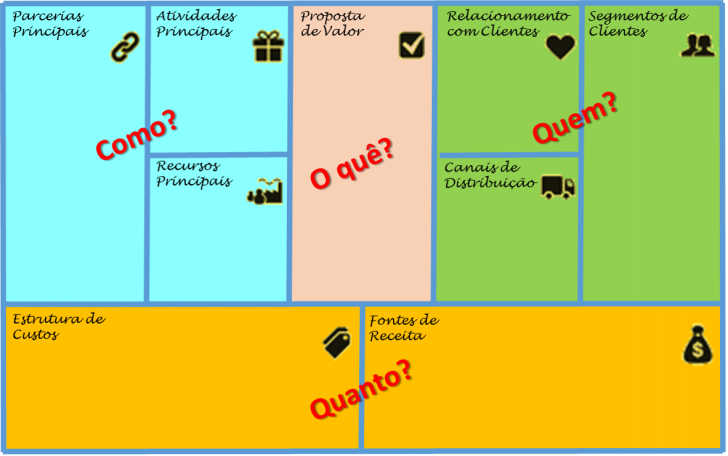 Ferramenta: Modelo Canvas
MARKETING STRATEGIC CANVAS  (MSC)
POSICIONAMENTO
MENSAGEM
COMUNICAÇÃO
SEGMENTOS
PRODUTO
COMPORTAMENTO CLIENTES (CONSUMIDOR)
PREÇO
DIFERENCIAIS
MARCA
CONCORRENTES
DISTRIBUIÇÃO
OBJETIVOS DE MARKETING
MÉTRICAS
INVESTIMENTO